Oppdrag snakketøy
Idékonkurranse frå Snakketøyet AS
Finn opp eit smart klesplagg som kommuniserer med internett for å dekke eit behov. 
Presenter idéen gjennom film eller bildeserie.
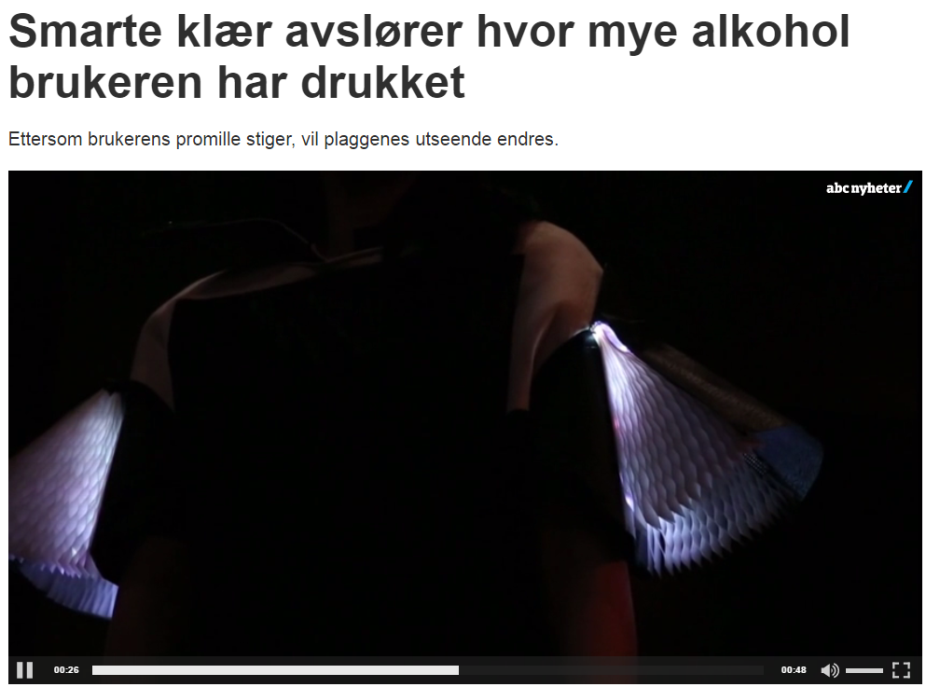 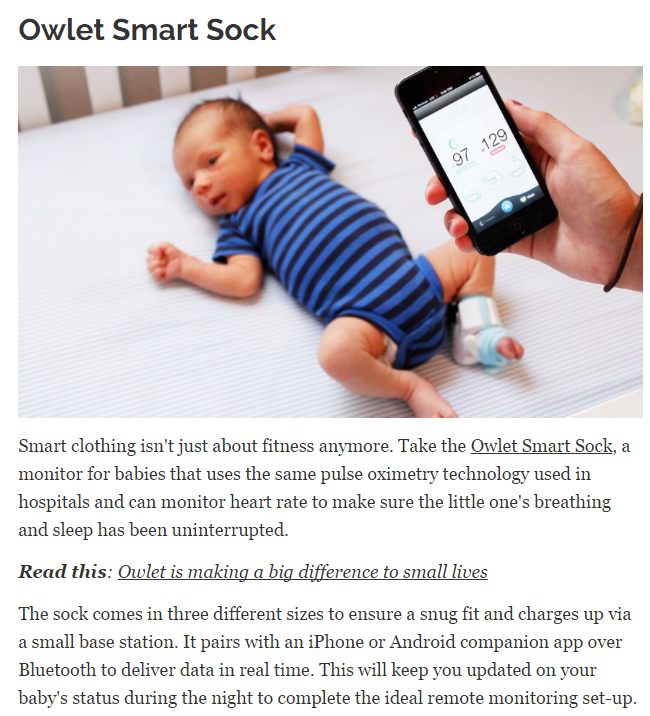 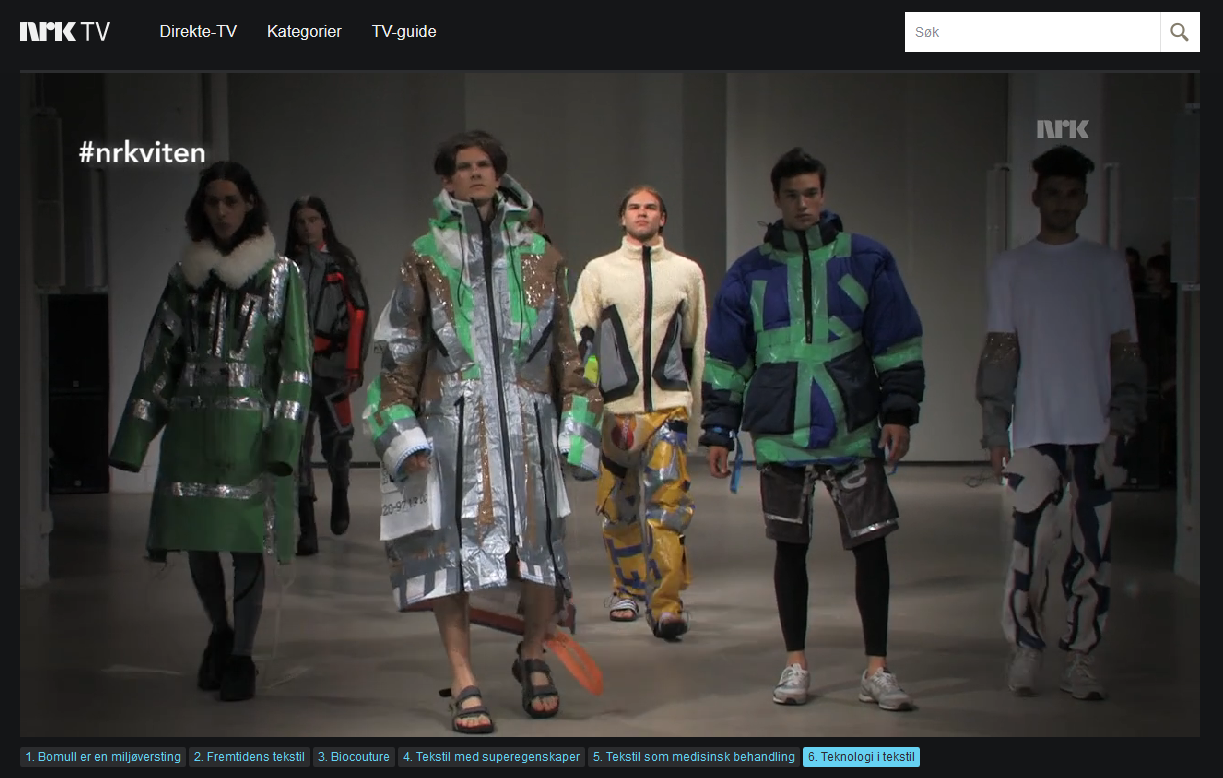 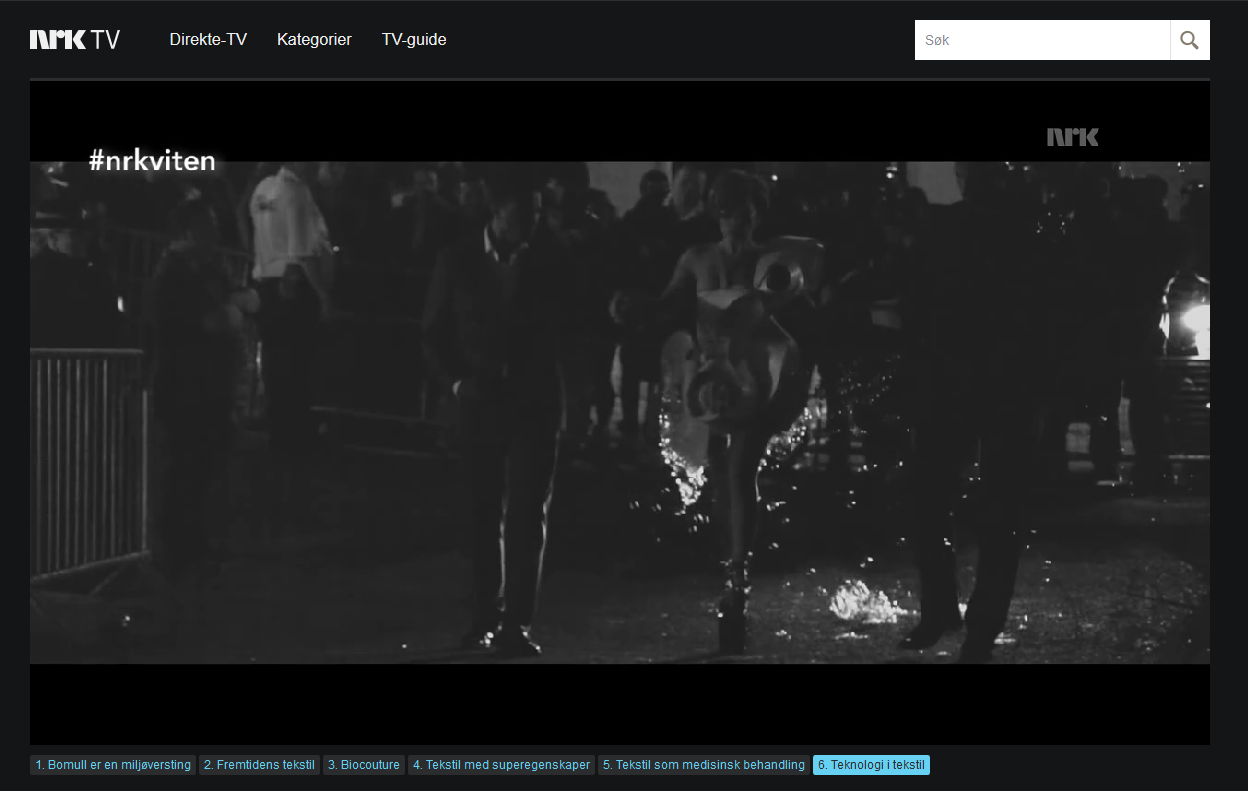 Denne kjolen er ikkje kopla til internett. Kva om han hadde vore det?
Oppdrag snakketøy – Idéfasen
Bruk nokre minutt til å komme på fleire idéar.

Hugs at klesplagget de skal finne opp skal kommunisere med internett.

Bruk internettsøk for å sjekke om idéen allereie er gjennomført!
Oppdrag snakketøy
Idékonkurranse frå Snakketøyet AS
Finn opp eit smart klesplagg som kommuniserer med internett for å dekke eit behov. 
Presenter idéen gjennom film eller bildeserie.
Tenk-par-del: Kva funksjonar har internett?
Nøkkelsetningsark
Nettadresse / URL
https://tv.nrk.no/serie/schrodingers-katt/dmpv73000515/05-02-2015
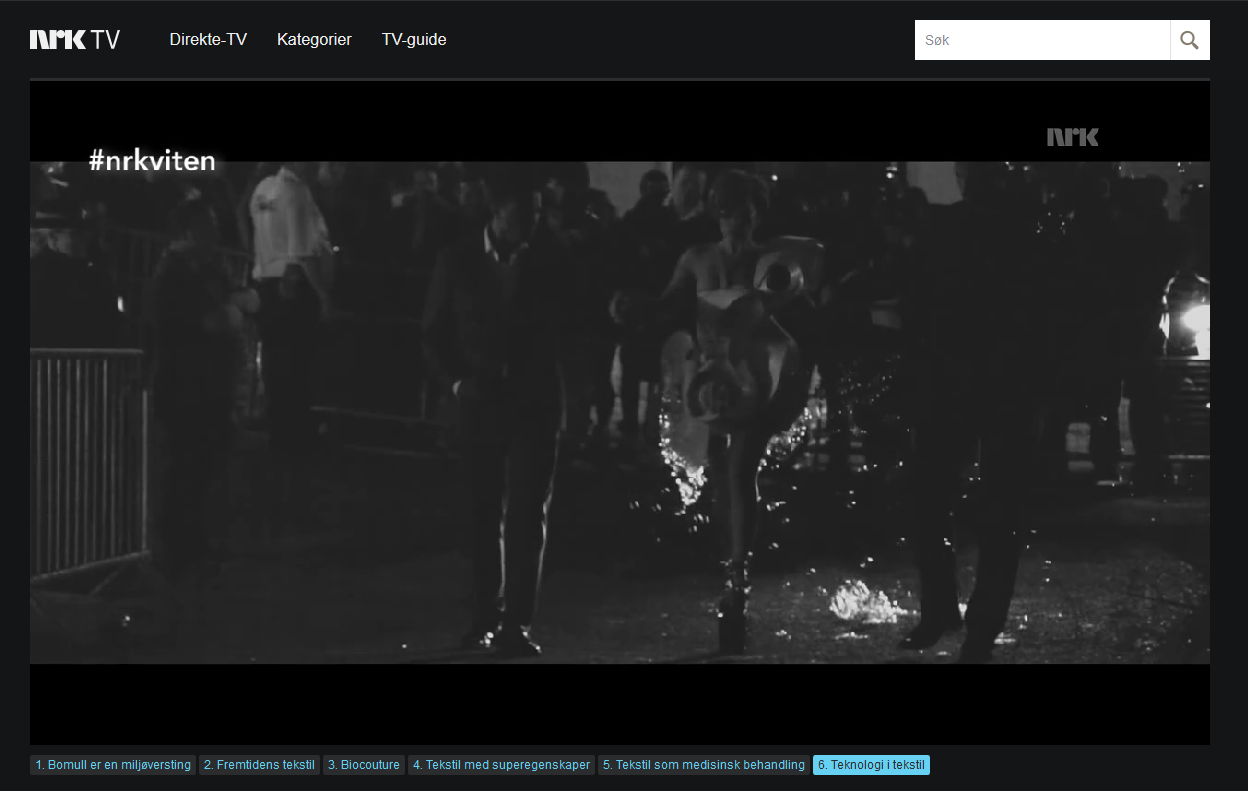 Domene – kva server det ligg på
Sti – kva innhald/side serveren skal vise
Nøkkelsetningsark
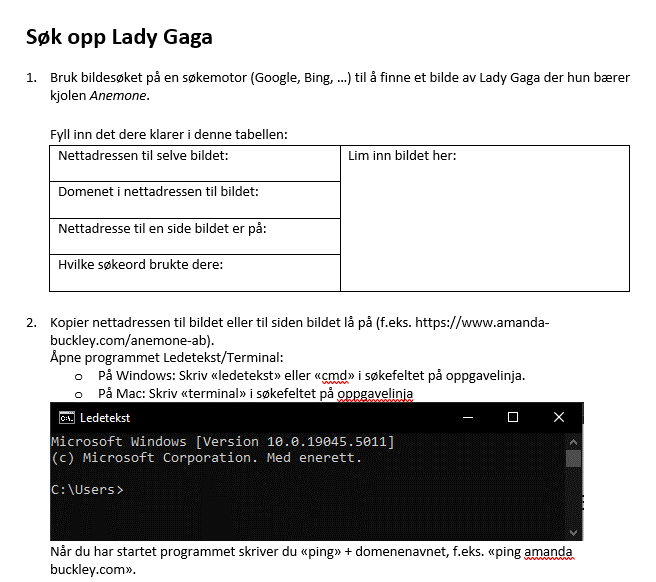 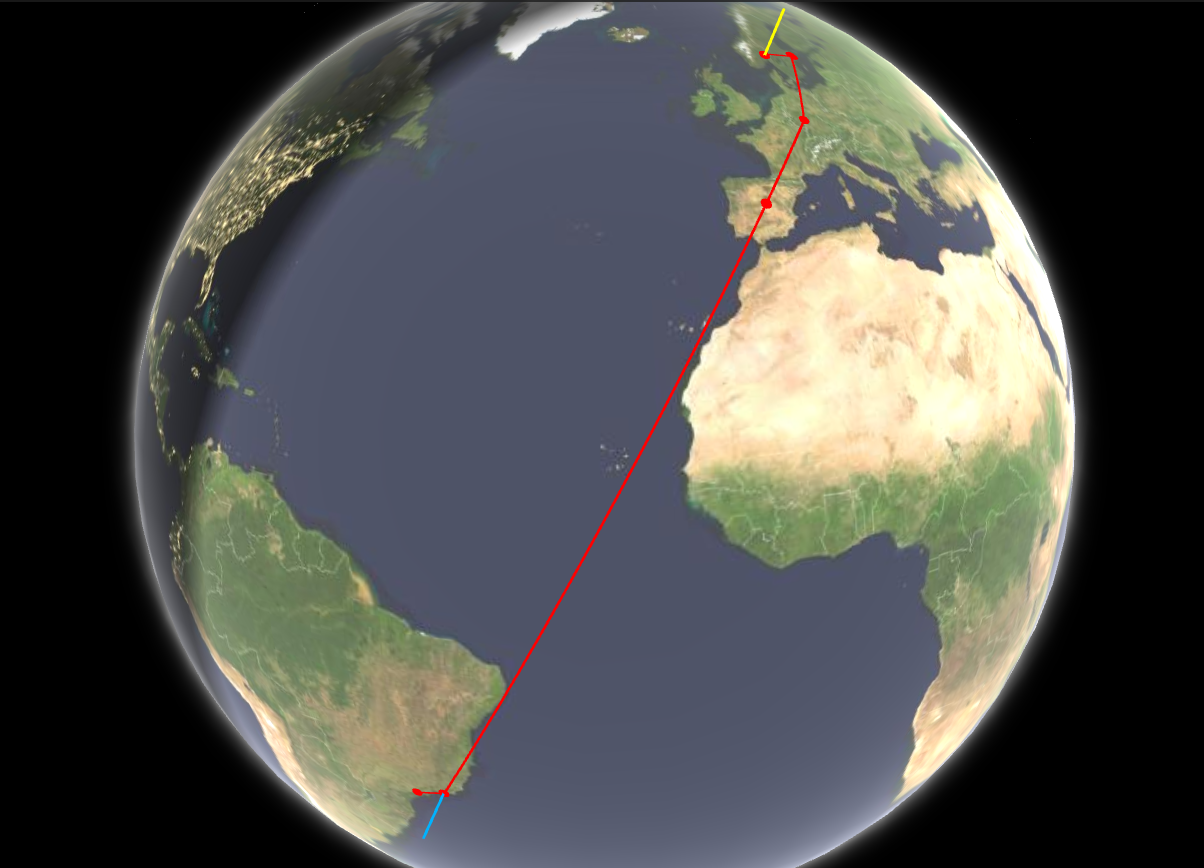 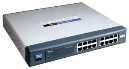 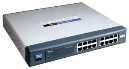 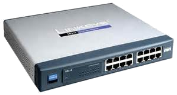 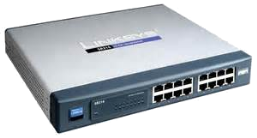 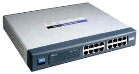 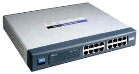 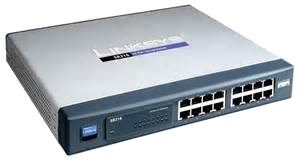 Ruter
Ruterar er som vegkryss i internett.
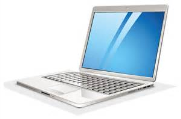 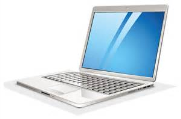 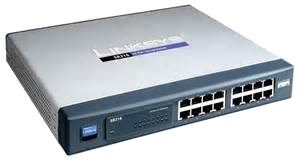 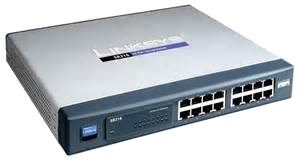 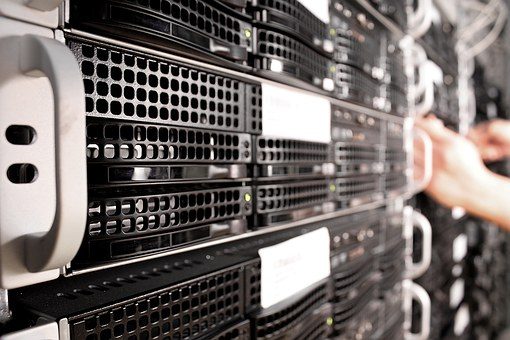 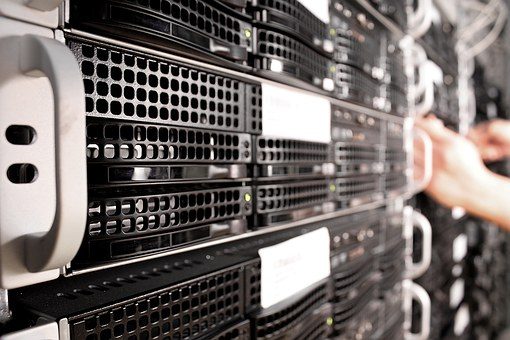 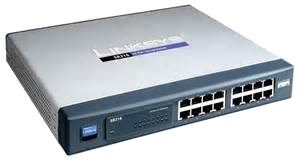 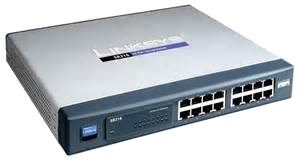 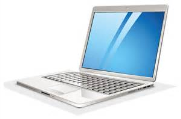 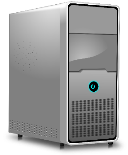 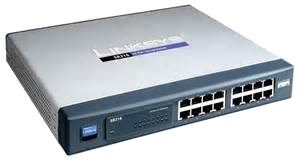 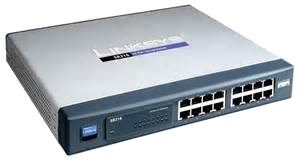 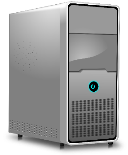 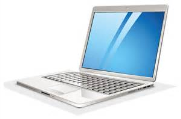 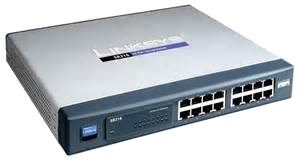 Ruter
Ruterar er som vegkryss i internett, berre at dei i tillegg også har rutingtabellar som veit raskaste vegen vidare.
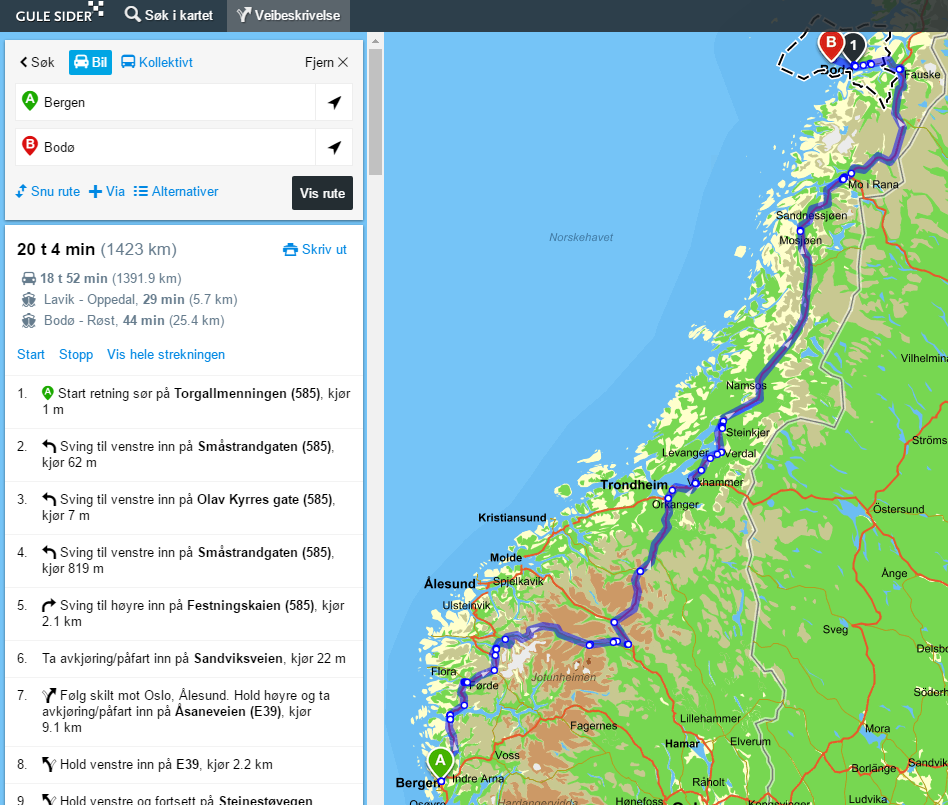 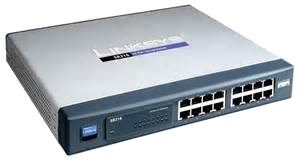 Ruter
Ruterar er som vegkryss i internett, berre at dei i tillegg også har rutingtabellar som veit raskaste vegen vidare.
Nettverksruterar
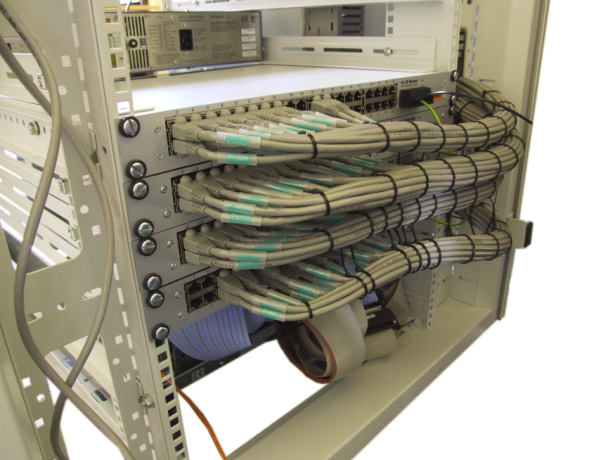 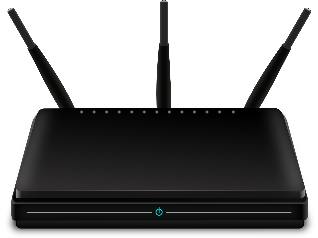 Heimeruter
Nøkkelsetningsark
ein snap
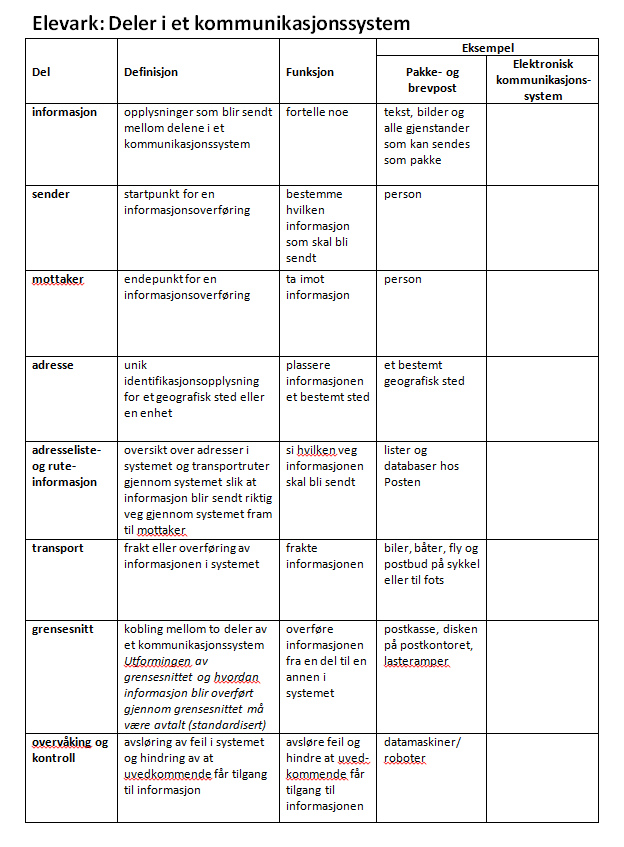 min telefon
Telefonen til Kari
IP-adresse
server med adresseliste 
ruter med rutingtabellar
wifi
kablar
mobilskjermen
passordbeskytta (både Snapchat og mobil)ar-del
Lag eit flytskjema
legg eit adressert brev i ei
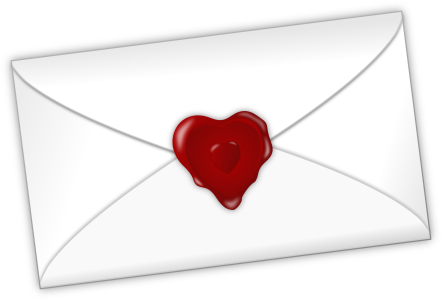 sendar
postkasse
blir tømt av eit
mottakar
postbod
blir tømt av ein
sender all posten til ein
postkasse
legg brevet i ei
terminal
postbod
brevet blir transportert derfrå med eit
fly
postmottak
brevet blir tatt med ut av et
brevet hamner på riktig
Flytskjema 
– ei grafisk framstilling av eit system eller ein prosess
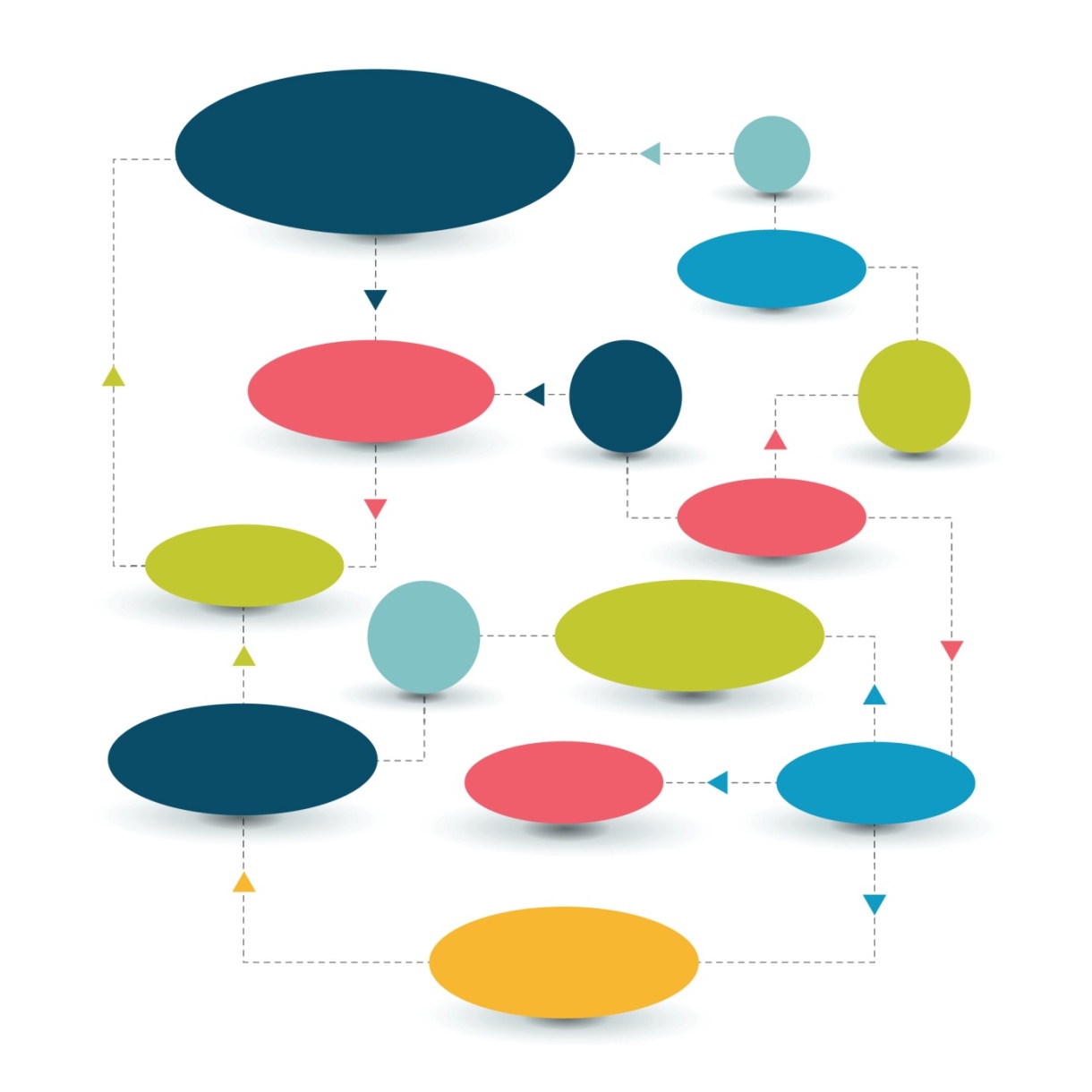 Flytskjema for å hente ei nettside
3. Førespurnaden sendast via kabel  og nettverksruterar til rett server
4. Server finn fram informasjonen
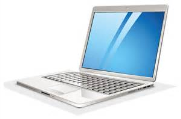 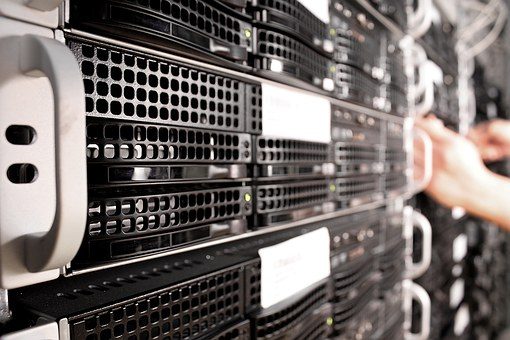 5. Sender informasjonen tilbake via kabel og nettverksruterar til heimeruter
Berbar datamaskin
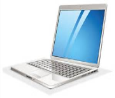 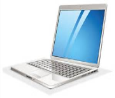 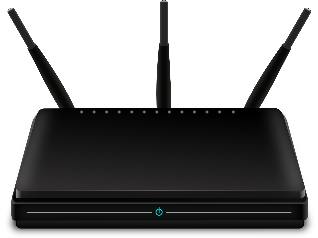 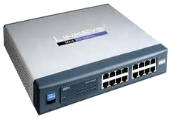 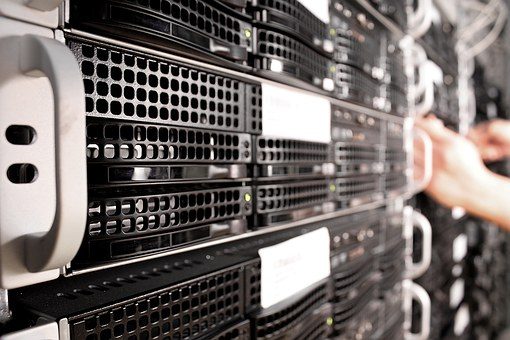 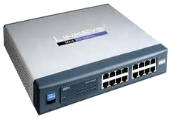 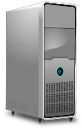 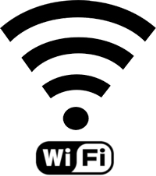 2. Førespurnaden sendast trådlaust med wifi frå PC til heimeruter
6. Informasjonen sendast trådlaust frå heimeruter til PC
Heimeruter (trådlaus og kabel)
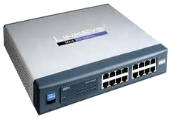 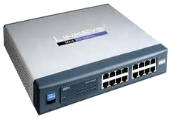 7. Informasjonen visast som nettside i nettlesaren
1. Skriv nettadressa i nettlesaren
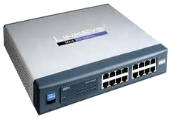 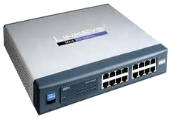 Flytskjema for å hente ei nettside
sender førespurnaden trådlaust med wifi til ein
skriv nettadressa i nettlesaren på
pc
sender informasjon trådlaust med wifi til
brukar
heimeruter
viser informasjon som ei nettside til
sender informasjon i 
kabel til
sender førespurnaden i kabel til
sender informasjonen i kabel til
finn fram informasjonen
server
nettverksruterar
sender førespurnaden i kabel til
mottar førespurnaden
Lag flytskjema
Oppgåve
Lag eit flytskjema her i denne PowerPointen som viser kva som skjer når du sender ein epost til ein medelev.

Ekstraoppgåve
Ta også med at medelev svarer.
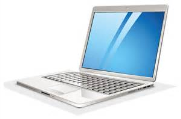 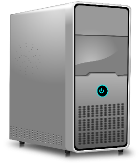 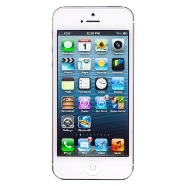 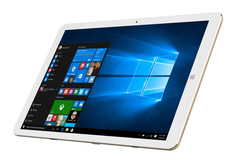 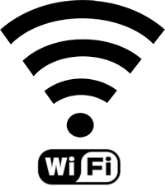 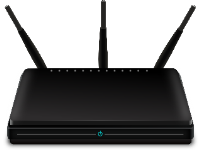 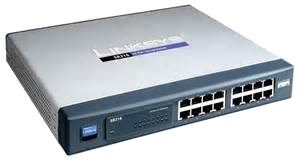 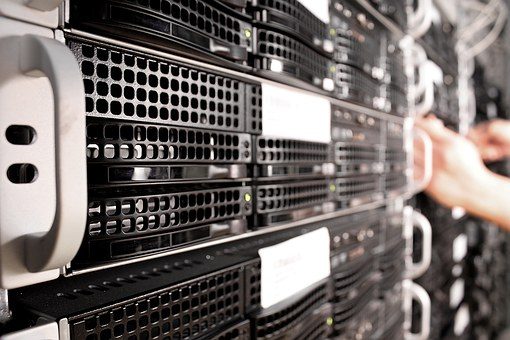 Korleis får vi kontakt med internett?
Heimeruter er ein port til internett
Heimeruter er kopla med kabel til næraste nettverksruter
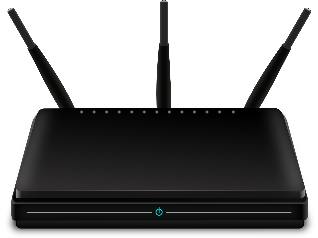 [Speaker Notes: Trådløs og kabel]
Kva er dekning?
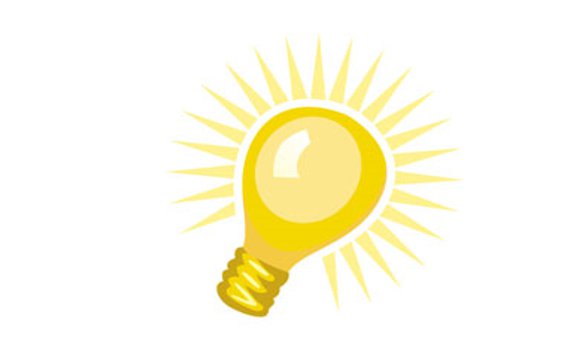 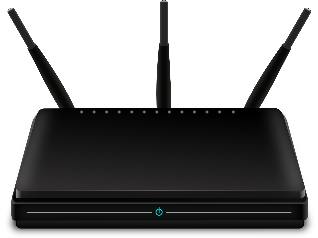 Ei lyspære sender ut lys.
Ein heimeruter med wifi sender og tar imot mikrobølger.
Trådlaus heimeruter
Mikrobølger stråler ut på same måte som lys, men dei er ikkje synlege for auget.
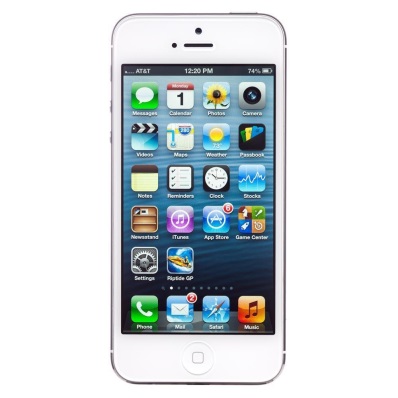 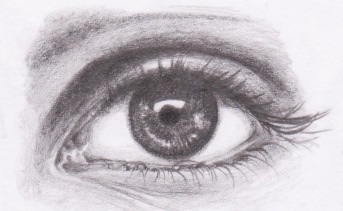 Lysstrålar må treffe auget ditt for at du skal sjå.
Mikrobølger må treffe antenna på telefonen for at det skal vere dekning.
Kva betyr 4G?
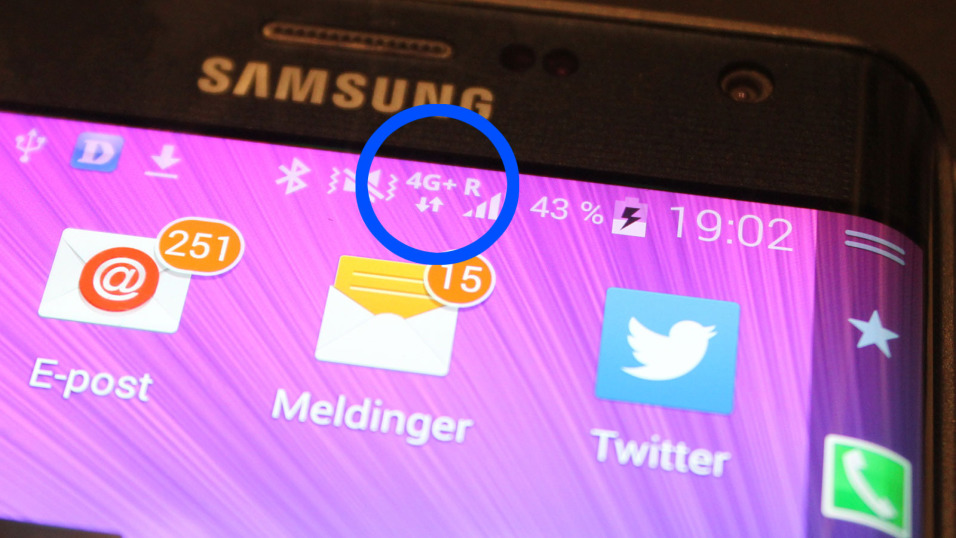 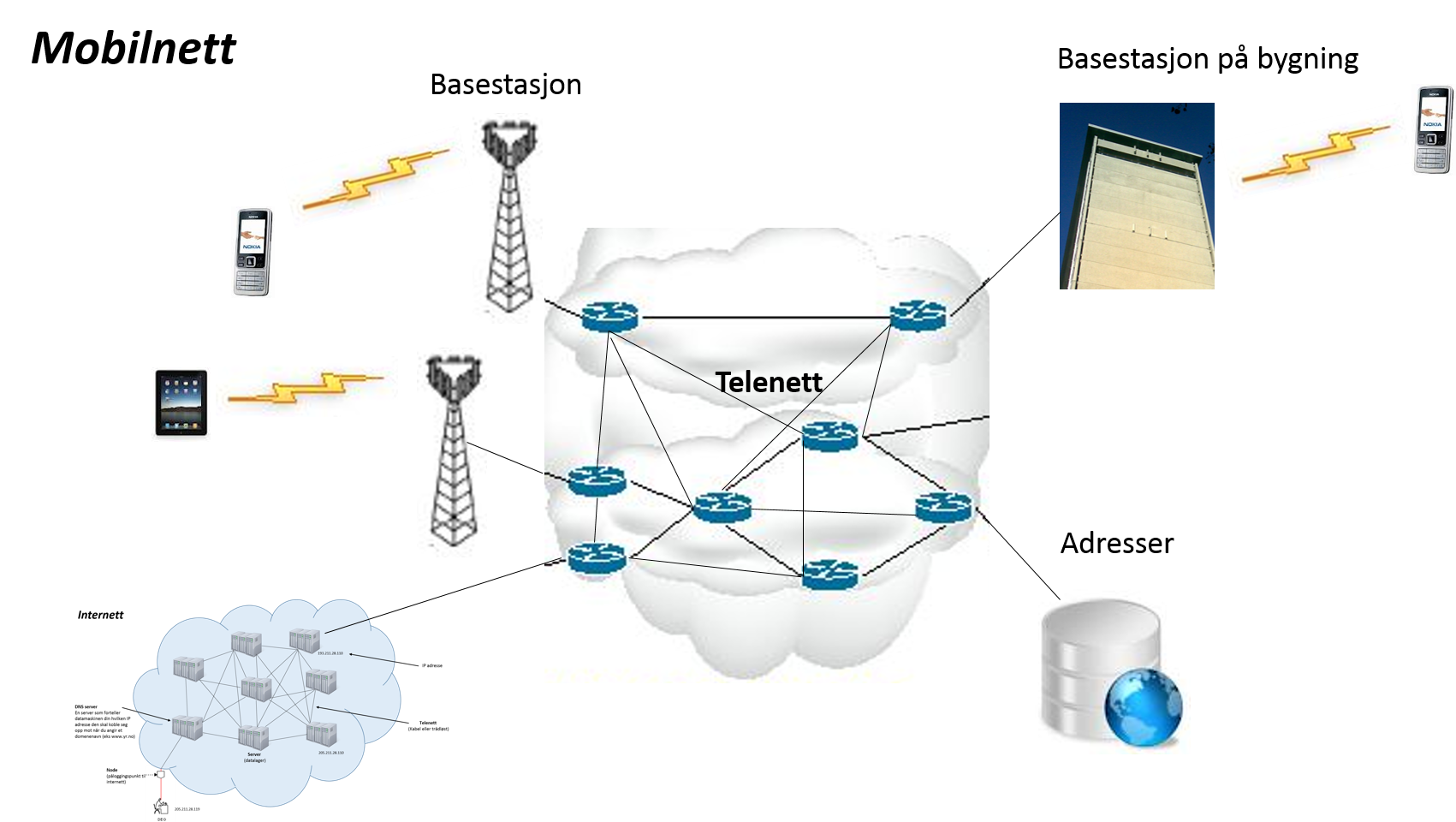 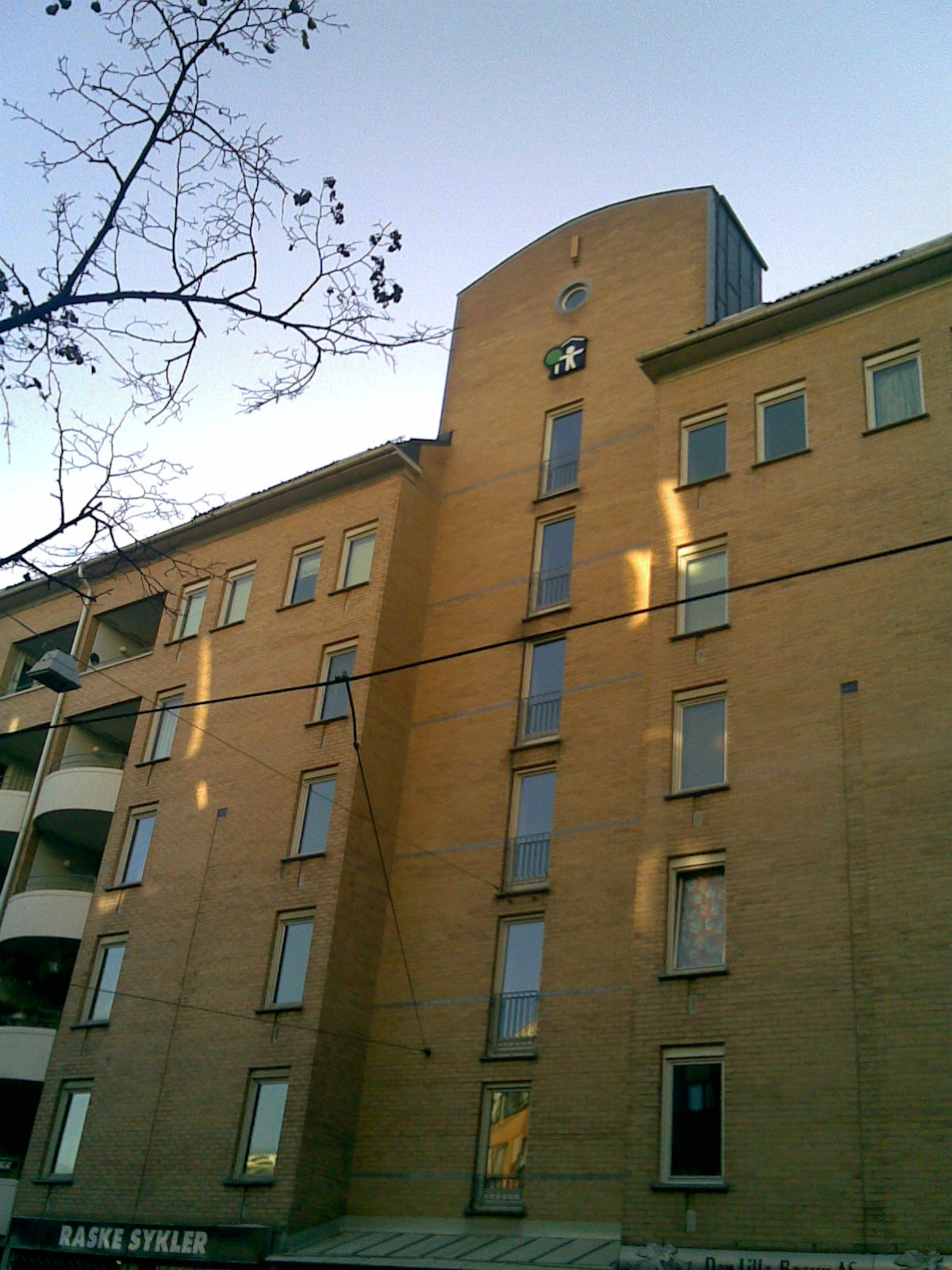 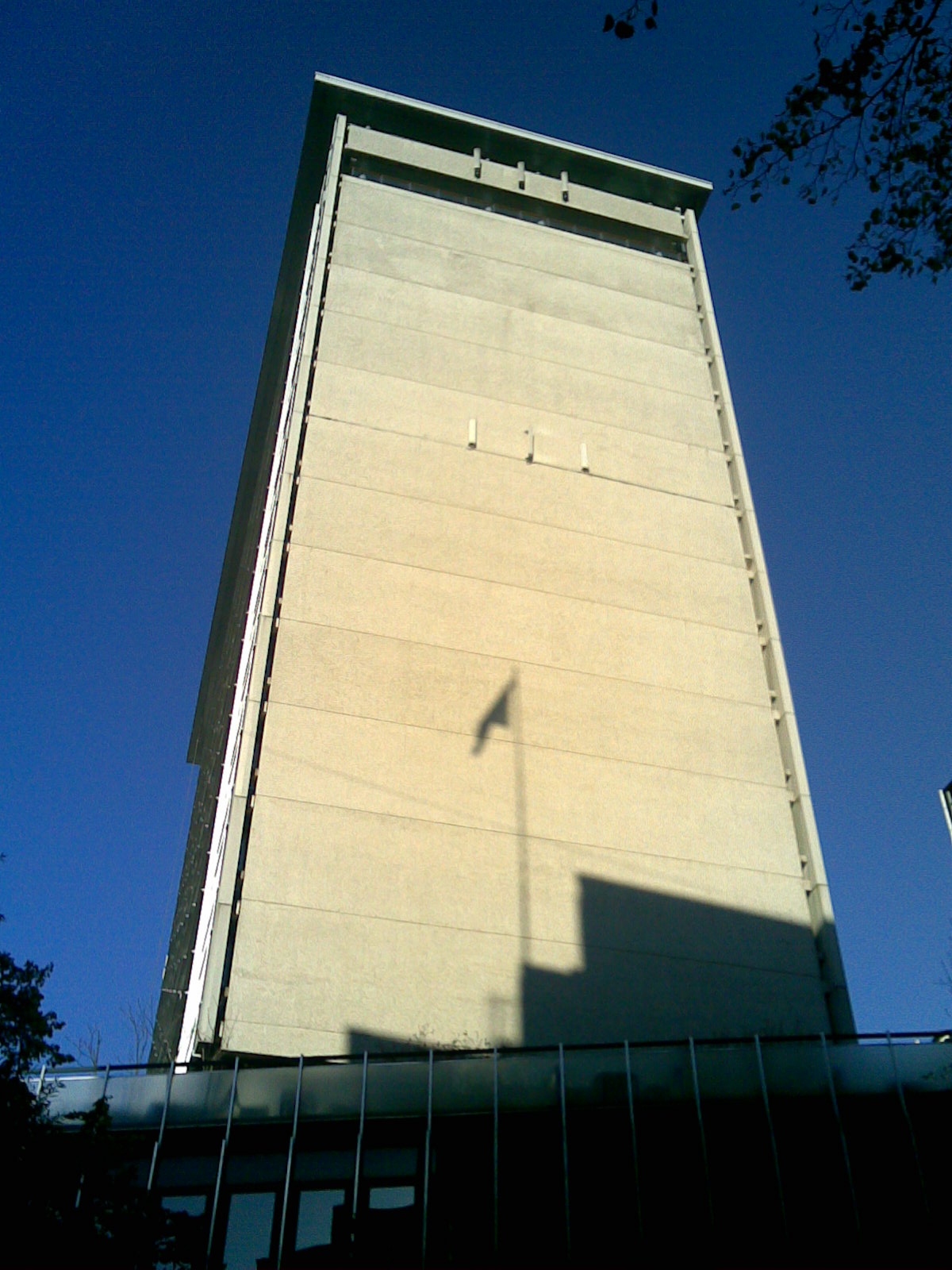 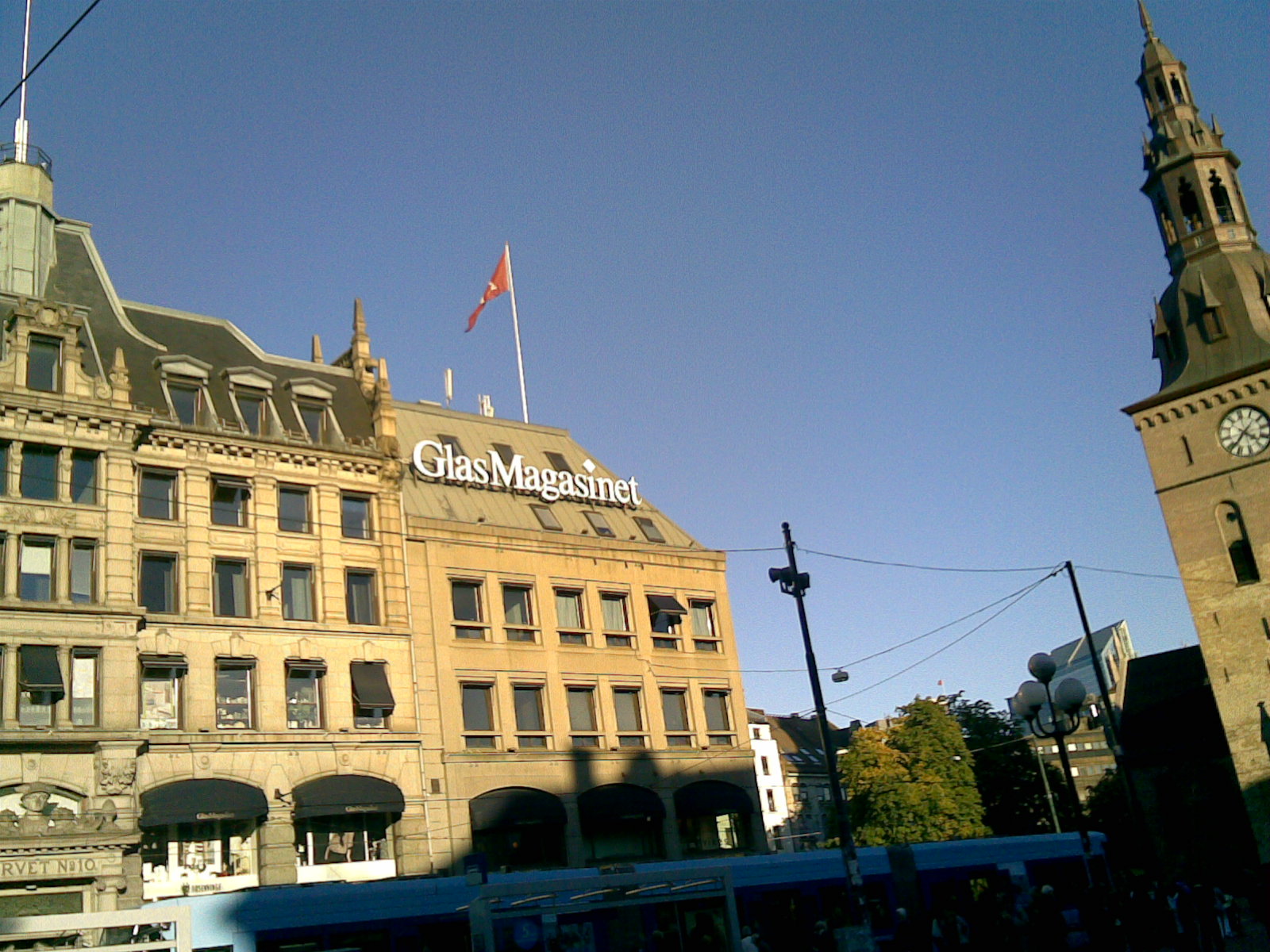